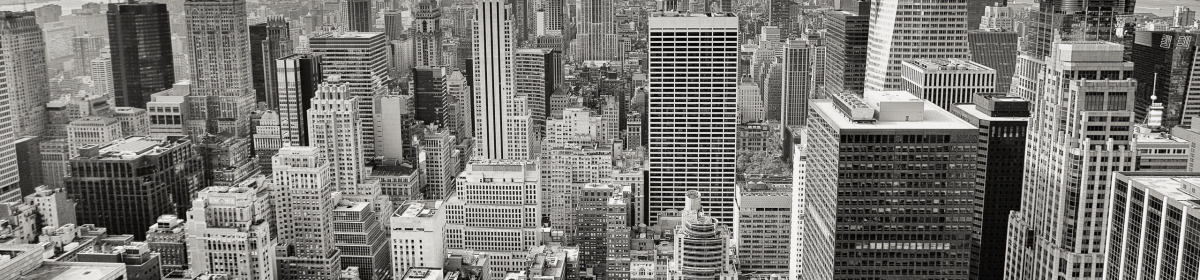 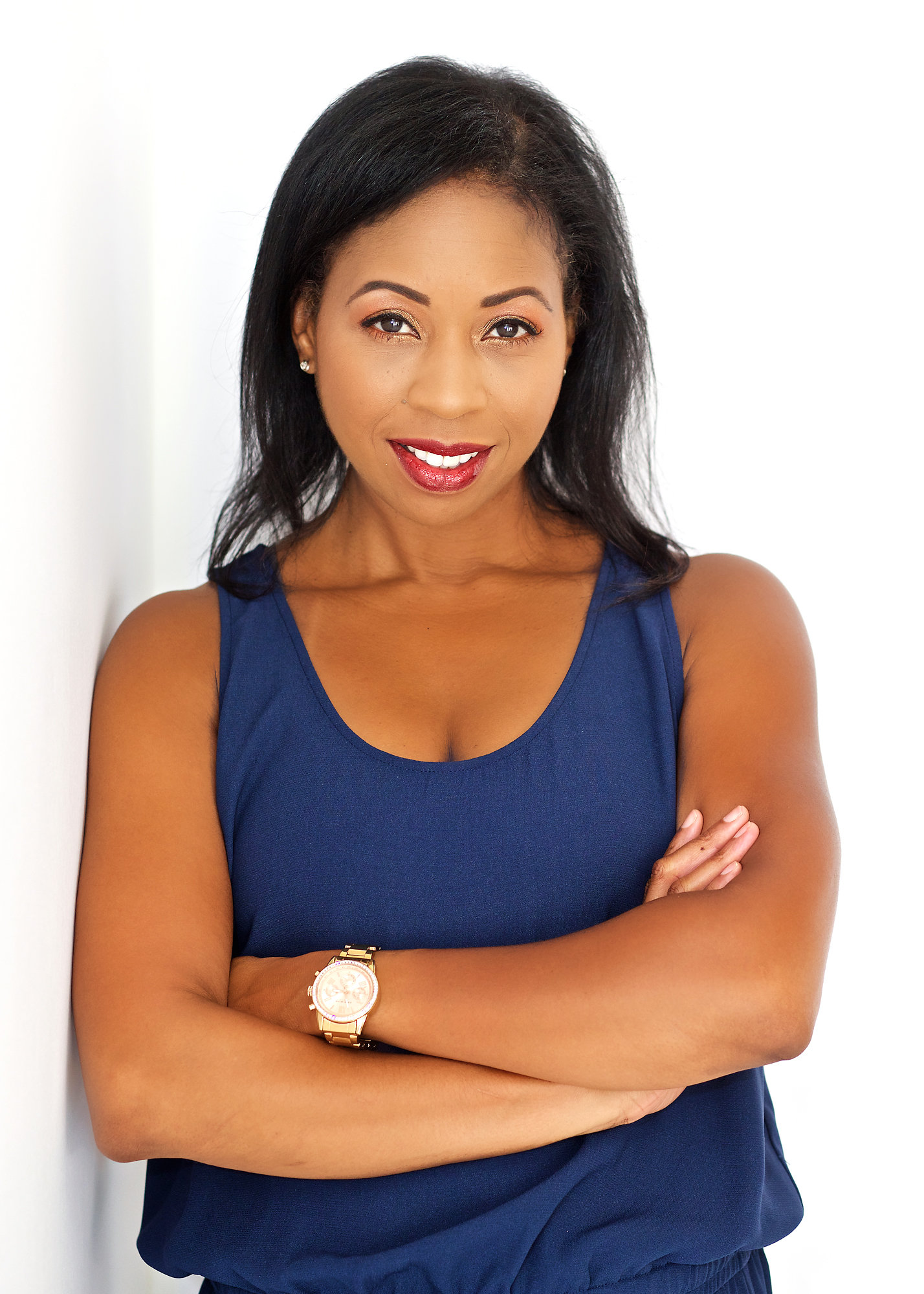 DGMOpening The Combination To Building Wealth
Desmarieguyton.com
License # CA 0130367 , TX 2037364 ​​
(714) 239-1100 ext. 205
[Speaker Notes: Introduction:
 Welcome to “Opening the Combination to Building Wealth.  Tell about myself and the purpose of the class:

From Louisiana
Wealth specialist
Author
Public Speaker]
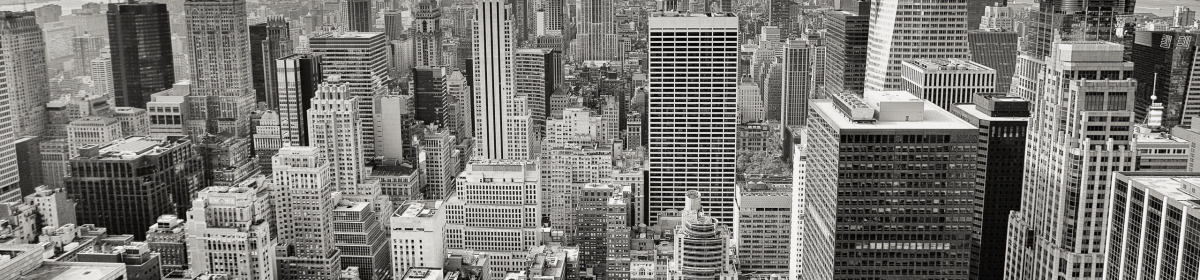 DGMOpening The Combination To Building Wealth
Building Wealth in All Areas of Life
[Speaker Notes: My Business / Career
As a  Wealth specialist, my goal is to assist individuals and business ways in building wealth by first 
 Assessing where we are in our economy, and individually.  
Reviewing goals and time line.
Developing a strategic plan to reach their goals. 

What I like about my job.
Is helping people and giving back.]
Important Things To Know
Where do you stand – Budgeting
Assets vs. Debts – What you own and what you owe
How does money recycle itself – Cash Flow and Liquidity
Ways to save on taxes and ways to invest as an individual or  business
US Debt Clock
http://www.usdebtclock.org/index.html#

The National Debt Clock is a billboard-sized running total display which constantly updates to show the current United States gross national debt and each American family's share of the debt. It is currently installed on the western side of One Bryant Park, west of Sixth Avenue between 42nd and 43rd Streets in Manhattan, New York City. It was the first debt clock installed anywhere.
[Speaker Notes: The purpose of me showing you this is so you will have a real-life example of how the government, which is a business runs our economy.]
Building Wealth
The person who doesn’t know where his next dollar is coming from usually 
doesn’t know where his last dollar went. – Author Unknown
Pre Work
To begin to unlock the combination to building wealth, it will take some preparation on your part, as you cannot know where you are going until you know where you stand.  The pre-work phase of this course is very valuable which requires honesty, and transparency with self.  This means, YOU AND ONLY YOU have to face yourself in the mirror and say “I/We will no longer hide in darkness when dealing with my finances, and I/We are willing to face my fears. I/We are willing to reveal, all my/our secrets concerning my/our financial bad habits by bringing them to the fore front and making a change that will better myself, my family and our future.  I/We are making a commitment to changing our current financial patterns and holding myself/ourselves accountable for getting our finances in order and get on the path of building wealth!”
Goal Setting
“The plans of the diligent lead surely to abundance, but everyone who is hasty come only to poverty.” – Proverbs 21:5

Goals setting makes the difference between your success and failures.  They must be specific in order to guide your plan and achieve the tasks set before you.  Think of it as a recipe for success, any wrong ingredient, or short cut in that recipe and it will fail.  But that is OK too, because you can see where we fall short and start over again.
Well-Conceived Goals vs. Poorly Defined Goals
Well-conceived goals are much easier to obtain as they are realistic so you do not feel overwhelmed versus poorly defined goals that does not have much direction, and can easily lead to failure.  Here are five examples that will assist you in planning well-conceived goals, as well as 5 steps which leads to poorly defined goals you will want to keep away from when planning.
Five Examples
Well-Conceived Goals:				Poorly Defined Goals
Stated numerically in terms of result                 Define by adjective and adverbs
Achievable at a specific time		      Never fully achievable-no specific                                                                                  
Define what is expected                                         target date
Realistic				                    Expectations are ambiguous
Precisely stated				       Theoretical or idealistic
                                                                                       To brief & indefinite or too long 
                                                                                        & complex
Short-Term Goals
When setting your short-term goals, you will want to set them in increments of 3 months, 6 months and 12 months.  These goals are what you want to accomplish quickly, for example saving to purchase your first car or pay off a credit card.  To keep track of how your plan is working, revisit it every 30 to 90 days depending on how set your goals.
Long-Term Goals
These are your big goals. For example, purchasing your first home, making and investment, or saving for a vacation home.  Set these goals in 1 to 5 years increments and keep track with your plan by reviewing them every 90 days to make sure your on track, and if not make the changes which will keep you on your path to success.
Net Worth vs Debt
Net-worth is your total assets minus your total outside liabilities or in laymen’s terms “the total of everything you own minus debt, which is everything you owe.”  For example, if your house is paid off your net worth will be the value of your home or market value, however if you are making payments on your home that will be your debt as it is still a liability.
Debt
[Speaker Notes: Total Debt: __________________________________]
Asset
[Speaker Notes: Total Assets: _______________________		
Assets: _____________	Minus Debt: _______________	Equal Net worth: ___________]
Budget/Spending Plan
Creating a budget/spending plan helps you to stay on track of your monthly expenses as well as displays where you have fallen off.  It is a plan that holds you accountable IF, AND ONLY IF, you follow it.
What is Your Relationship with Money?
It is time to take a look back at your family history. 
How were your parents with money?
Was it a stressful, living paycheck to paycheck, or peaceful?
Was the household on a strict budget and every dollar was accounted for because every dollar mattered?
Your Personal Relationship with Money
What is your first memory of earning money? A lemonade stand? Chores or mowing a neighbor’s lawn? 
Now think about what you did with that money. Did you earn it & spend it all. Or did you put some away? 
Was earning money easy or was it difficult for you?
Note: Take a moment and think about that. This is the reality that defined your relationship to earning and keeping your money house in order.
Investment and Taxes
The best way to earn on investments is to pay less taxes
Investment Tools That Save In Taxes
Roth IRA’s - Roth IRA contributions are not tax-deductible. However, eligible distributions are tax-free. This means, you contribute to a Roth IRA with after-tax dollars, but as the account grows, you do not face any taxes on capital gains, and when you retire, you can withdraw from the account without incurring any income taxes on your withdrawals.  However, can only contribute $5,500 annually and $6,500 if your over 50
IUL – Index Universal Life Indexed universal life (IUL) allows the owner to allocate cash value amounts to either a fixed account or an equity index account. Policies offer a variety of well-known indexes such as the S&P 500 or the Nasdaq 100. IUL policies are more volatile than fixed ULs, but less risky than variable universal life policies because no money is actually invested in equity positions. The cash value earned are tax free, there is no limit on the premium, NO Penalties
Rules Have Change
It is now, no longer how much you have saved.

It is now, how much you get to get to live on.
Two Biggest Fears People Face
Loss of Principle

Outliving their Money
[Speaker Notes: My Objective is for each of to work because you want to not because you have to.]
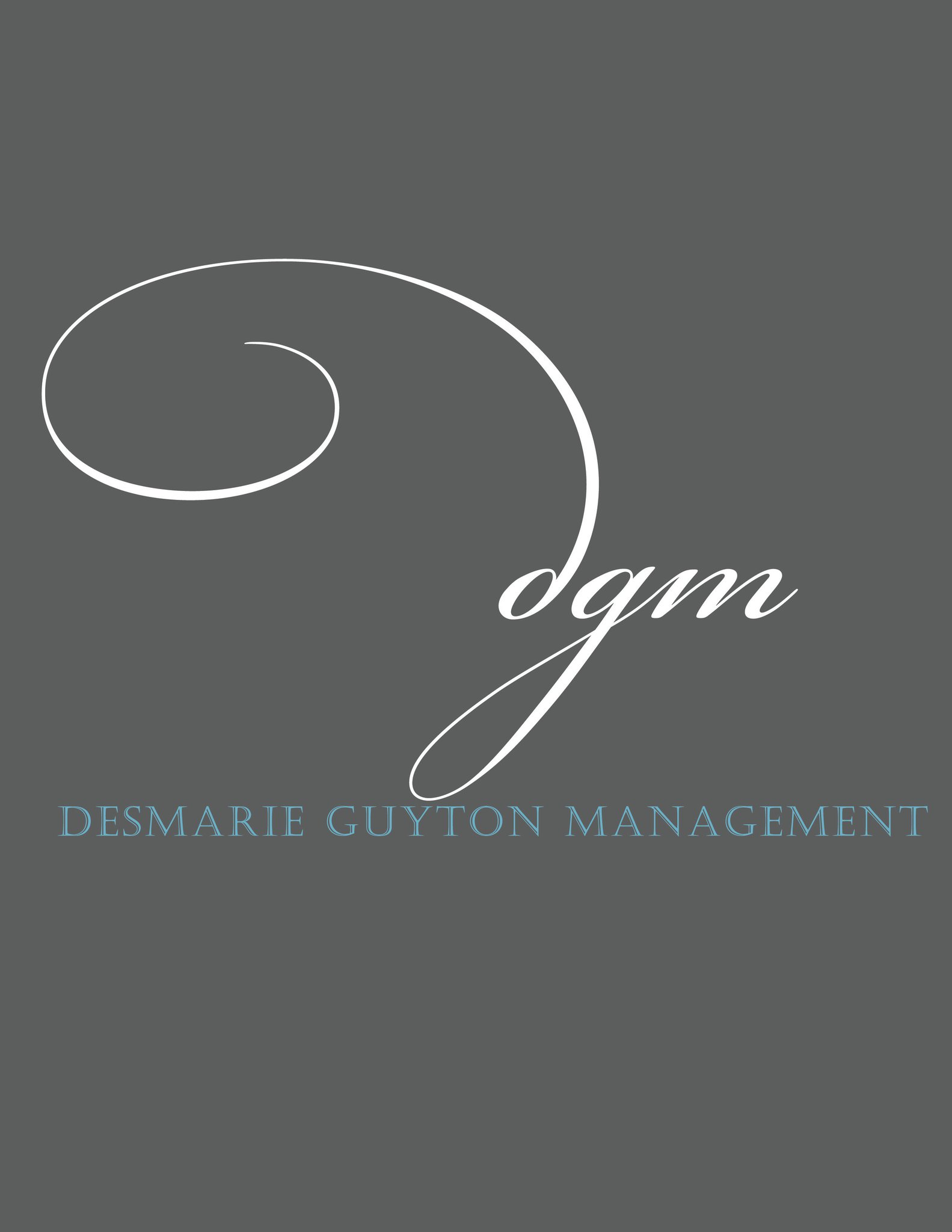 To Learn More
1. Schedule a complimentary
appointment with us
(714) 239-1100 Ext. 205
Desmarie@desmarieguyton.com
Desmarieguyton.com

DGM is a part of the Financial Concepts of America & Alliance Group Family
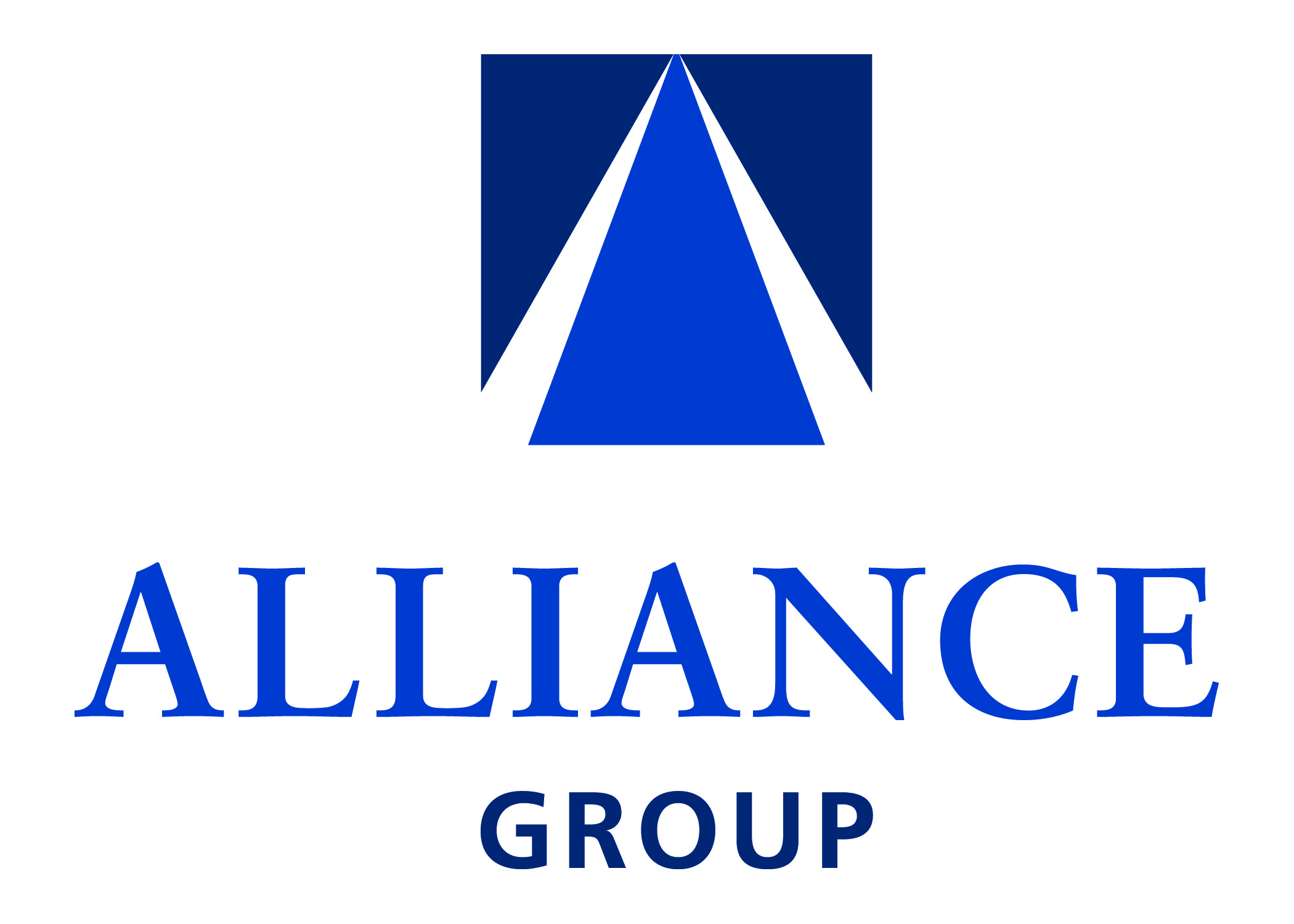